Mrs. Tabler’s 
Class of 2026
December 2015
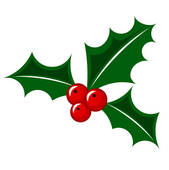 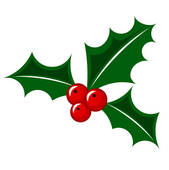 Thinking Deeper, Working Smarter!
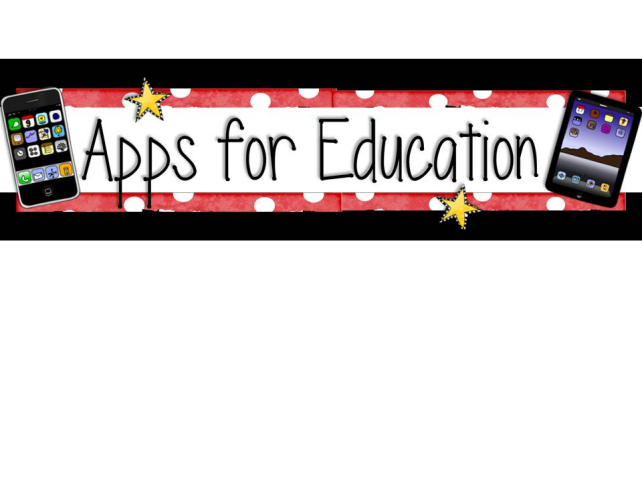 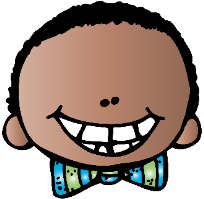 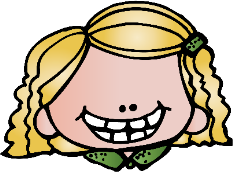 https://itunes.apple.com/us/app/dictionary.com-dictionary/id308750436?mt=8
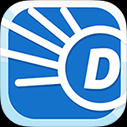 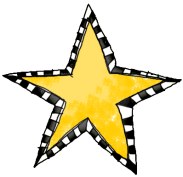 Dictionary.com
A great app to have handy when your child is reading, writing, and doing word work!
https://itunes.apple.com/us/app/scholastic-book-wizard-mobile/id616137439?mt=8
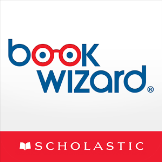 Not sure what level your child’s book is?  Try the Scholastic Book Wizard app or website!
Other News and Important Dates:
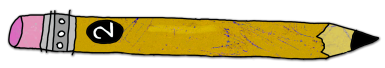 Coming Soon:  

Week of November 30: MAP testing


Week of December 7: Book Fair Week

December 10-Book Fair, Family Dinner  Night, Chorus Concert

December 15: Cultural Museum Project Day

December 16- Fieldtrip to Children’s Theater to see Ella’s Big Chance

December 16- Winter Party

December 18- “Celebrity Read- In  Day” and last day before winter break

Winter Break- December 21 –January 3.

January 4- Back to School for the new year

Please continue to work with your child as they practice writing answers to the reading response questions.

Make sure you sign the agenda each night.

Make sure your child brings a snack everyday.


Happy Holidays to one and all!
[Speaker Notes: Students opinions of the characters and elements of the series books they’ve been reading. These opinions are written in the form of letters.]